1
19 June 2019
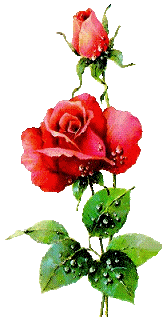 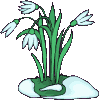 স্বাগতম
MD.RASHEDUL ISLAM,LECTURER(34TH BCS)
2
19 June 2019
শিক্ষক পরিচিতি
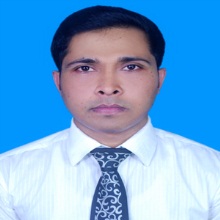 মো.রাশেদুল ইসলাম
প্রভাষক(৩৪ তম বিসিএস)
হিসাববিজ্ঞান  বিভাগ
মোবাইলঃ০১৭০৮৩৩৪০০৮
ইমেইলঃ rashedaiscu@gmail.com
MD.RASHEDUL ISLAM,LECTURER(34TH BCS)
3
19 June 2019
পাঠ পরিচিতি
ফাইন্যান্স এন্ড ব্যাংকিং
সময়ঃ ৪০ মিনিট
MD.RASHEDUL ISLAM,LECTURER(34TH BCS)
4
19 June 2019
MD.RASHEDUL ISLAM,LECTURER(34TH BCS)
5
19 June 2019
আলোচনার বিষয়
দীর্ঘমেয়াদী অর্থায়্নের উৎস, ব্যয় ও মূল্যায়ন
MD.RASHEDUL ISLAM,LECTURER(34TH BCS)
6
19 June 2019
শিখনফল
এ অধ্যায় শেষে আমরা যা শিখতে পারব….
১. দীর্ঘমেয়াদী ঋন মূল্যায়ন কি?
২. সাধারন শেয়ার মূল্যায়ন কি?
৩. অগ্রাধিকার শেয়ার মূল্যয়ন কি?
৪. ঋনপত্রের মূল্যায়ন কি?
৫.  ঋনপত্রের আয়ের হার কি?
MD.RASHEDUL ISLAM,LECTURER(34TH BCS)
7
19 June 2019
দীর্ঘমেয়াদী অর্থায়ন কি?
সাধারানত ৫/৭ বছর উর্দ্ধ মেয়াদের জন্য যে অর্থায়ন।
MD.RASHEDUL ISLAM,LECTURER(34TH BCS)
8
19 June 2019
MD.RASHEDUL ISLAM,LECTURER(34TH BCS)
9
19 June 2019
দীর্ঘমেয়াদী ঋন মূল্যায়ন কি?
কোন ব্যাক্তি/প্রতিষ্ঠান যেখানে বিনিয়োগ করতে যাচ্ছে তার বর্তমান মূল্য জানা
যাতে ভবিষৎ এর ঝুঁকি ও নগদ প্রবাহ বিবেচনা করতে পারে।
MD.RASHEDUL ISLAM,LECTURER(34TH BCS)
10
19 June 2019
MD.RASHEDUL ISLAM,LECTURER(34TH BCS)
11
19 June 2019
Po=Present price/value of equity,D1=current year dividend,P1=current year value of equity,Ke=cost of equity,t=specific year,n=period of time
MD.RASHEDUL ISLAM,LECTURER(34TH BCS)
12
19 June 2019
Po=Present value of preferred share,Dp=annual dividend,Kp=Cost of preferred share,Dt=dividend per year,MV=maturity Value,t=specific year,n=period of time
MD.RASHEDUL ISLAM,LECTURER(34TH BCS)
13
19 June 2019
MD.RASHEDUL ISLAM,LECTURER(34TH BCS)
Bo=Present value of bond,MV=maturity value,Kd=cost of debt,n=no.of period,t=specific year,I=annual interest,m=compound
14
19 June 2019
ঋনপত্রের আয়ের হার/ব্যয় নির্নয়
MD.RASHEDUL ISLAM,LECTURER(34TH BCS)
SV=sale value/price,cp=call price,n=no. of call year,mv=maturity price,n=no. of maturity year
15
19 June 2019
Kd=cost of debt/bond,I=annual interest,t=tax,F=floatation cost,Po/NSV=current/present price/value of share,RV=Redeemable value
MD.RASHEDUL ISLAM,LECTURER(34TH BCS)
16
19 June 2019
মুল্যায়ন
১. দীর্ঘমেয়াদী ঋন মূল্যায়ন কি?
২. সাধারন শেয়ার মূল্যায়ন কি?
৩. অগ্রাধিকার শেয়ার মূল্যয়ন কি?
৪. ঋনপত্রের মূল্যায়ন কি?
৫.  ঋনপত্রের আয়ের হার কি?
MD.RASHEDUL ISLAM,LECTURER(34TH BCS)
17
19 June 2019
দলীয় কাজ
MD.RASHEDUL ISLAM,LECTURER(34TH BCS)
18
19 June 2019
আল্লাহ হাফেজ
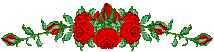 MD.RASHEDUL ISLAM,LECTURER(34TH BCS)